Отчет о проделанной работе
ВО “Правнуки победы”
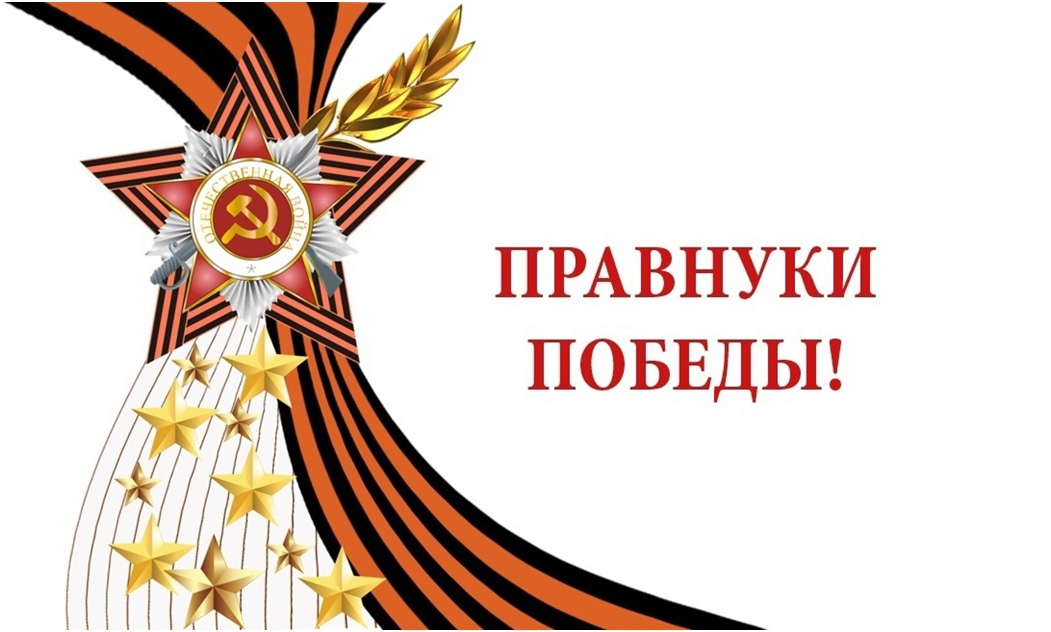 1 Октября День пожилого человека.
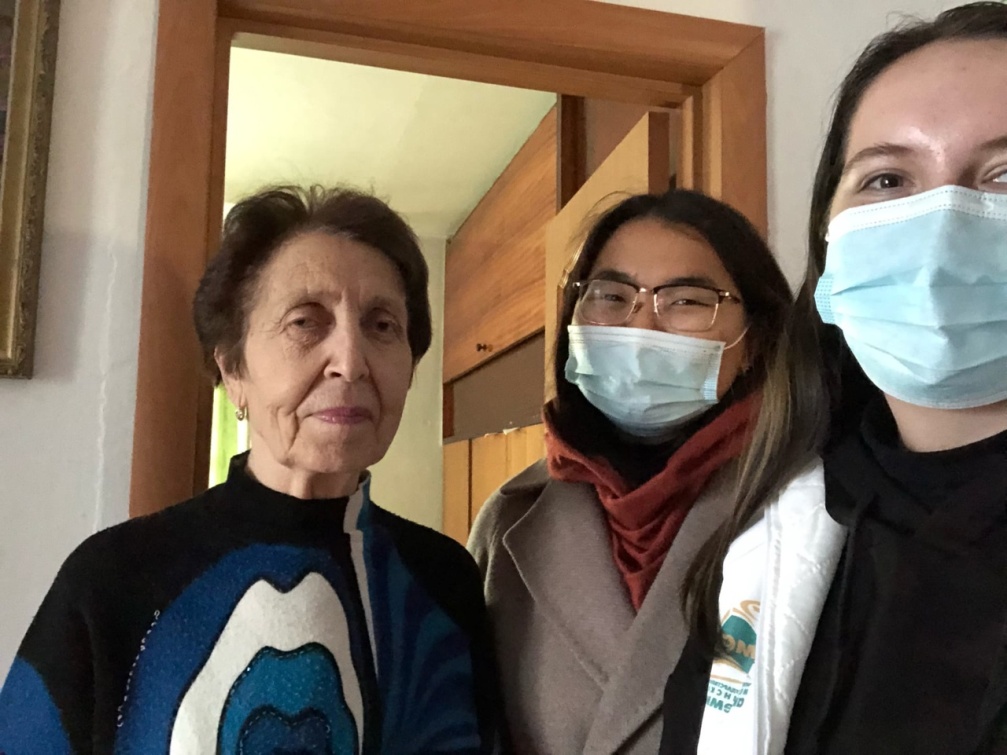 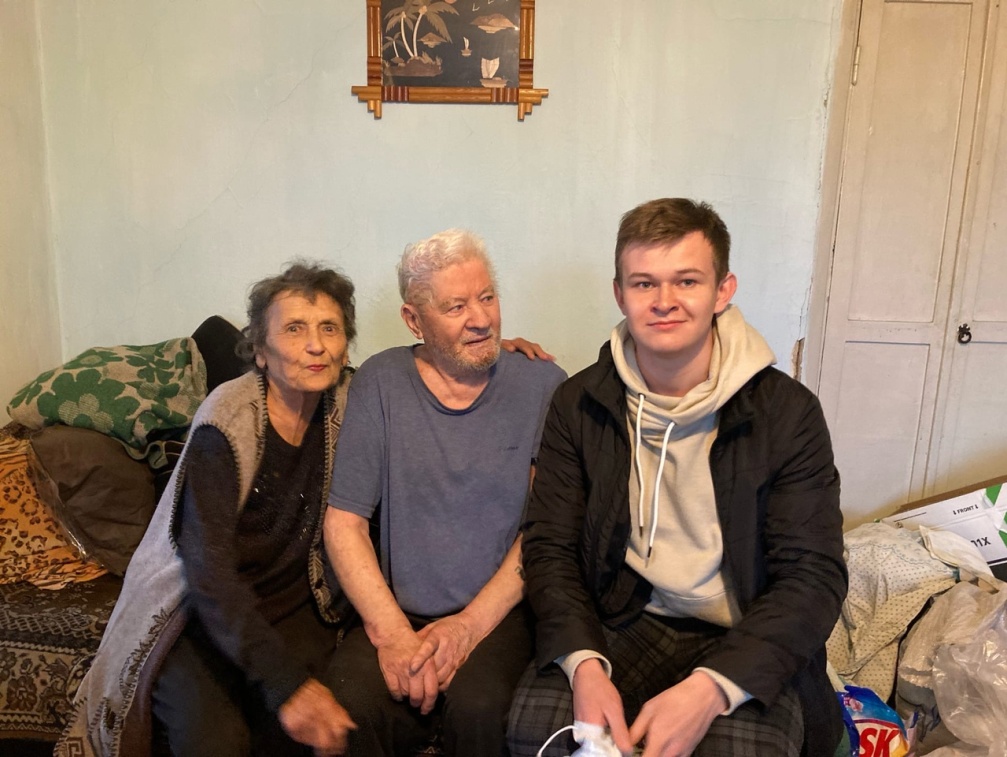 День Героев России 9 Декабря
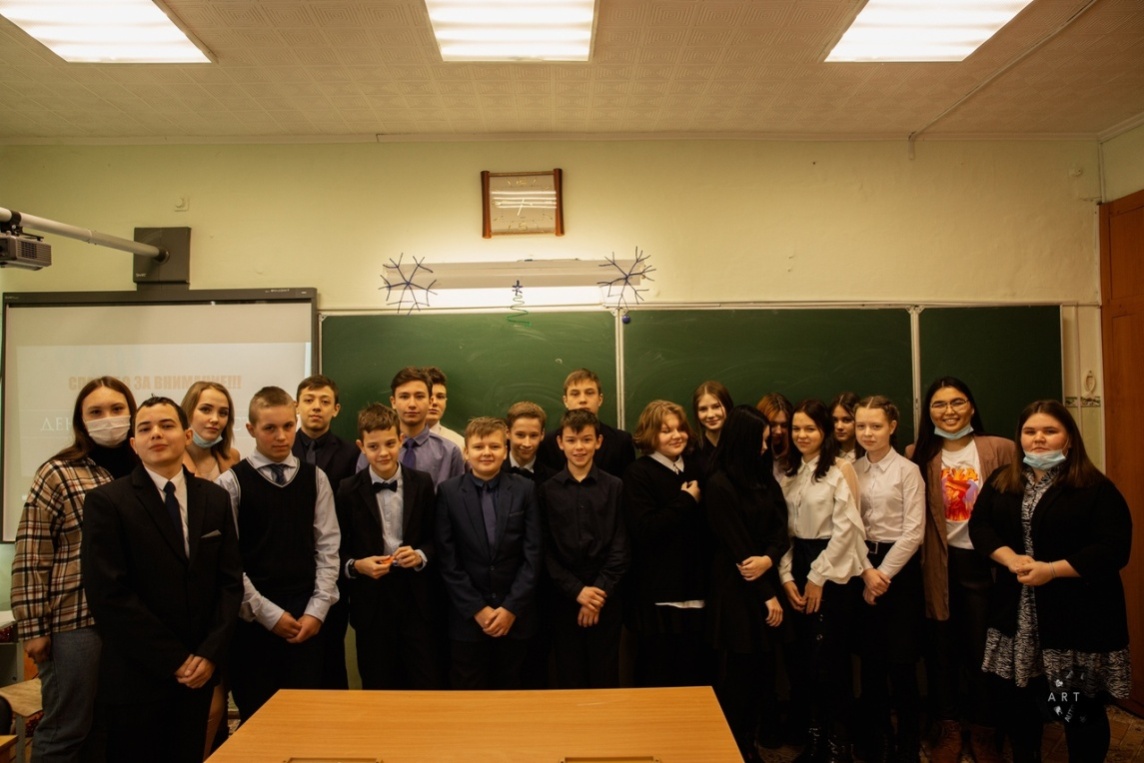 Культурно – творческая деятельность
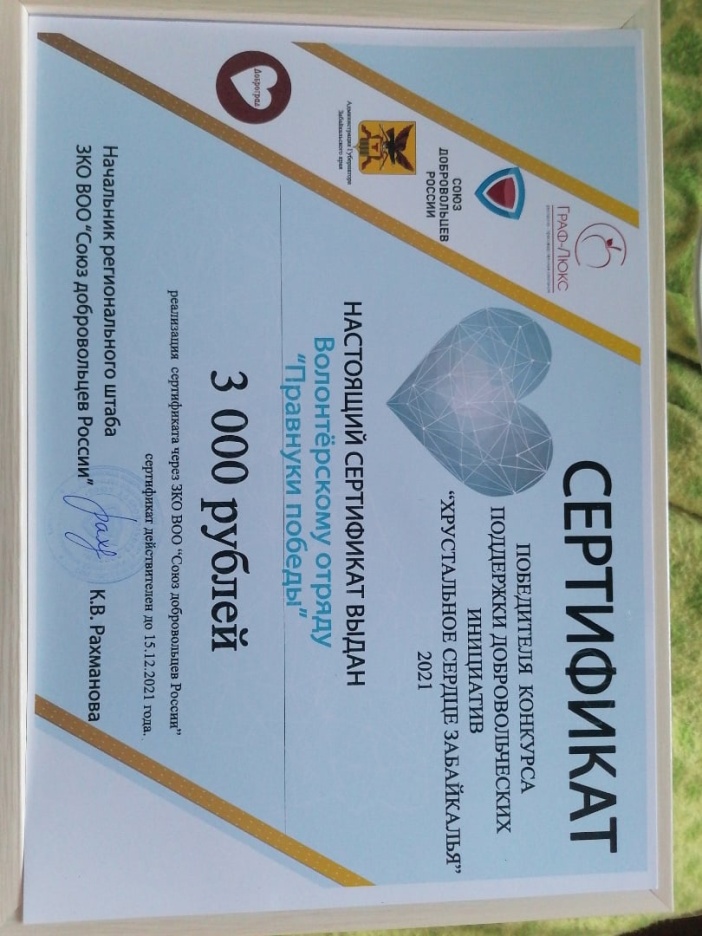 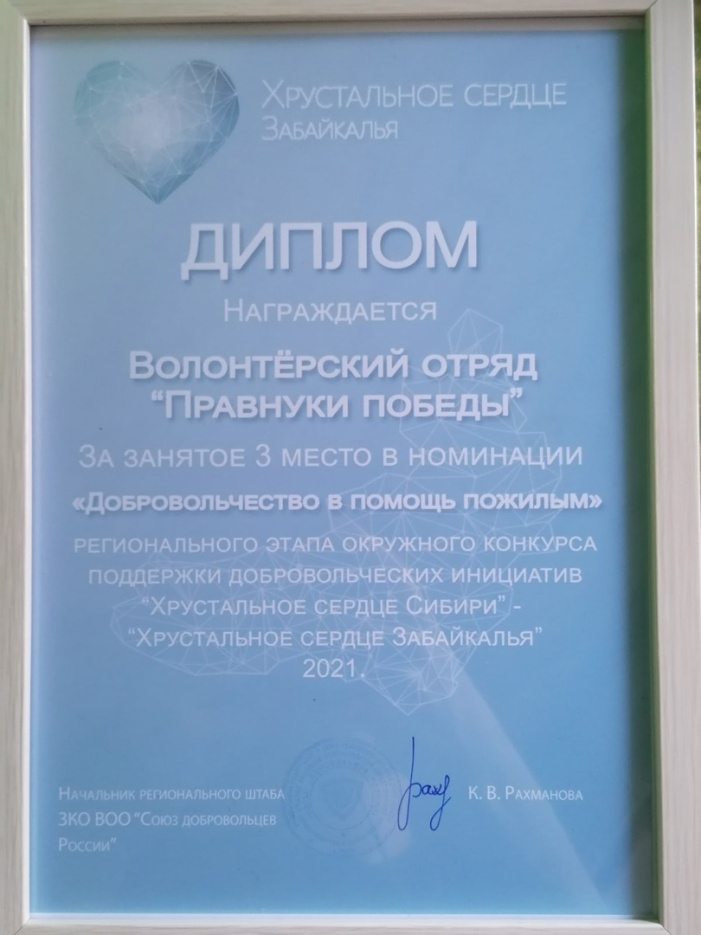 23 февраля
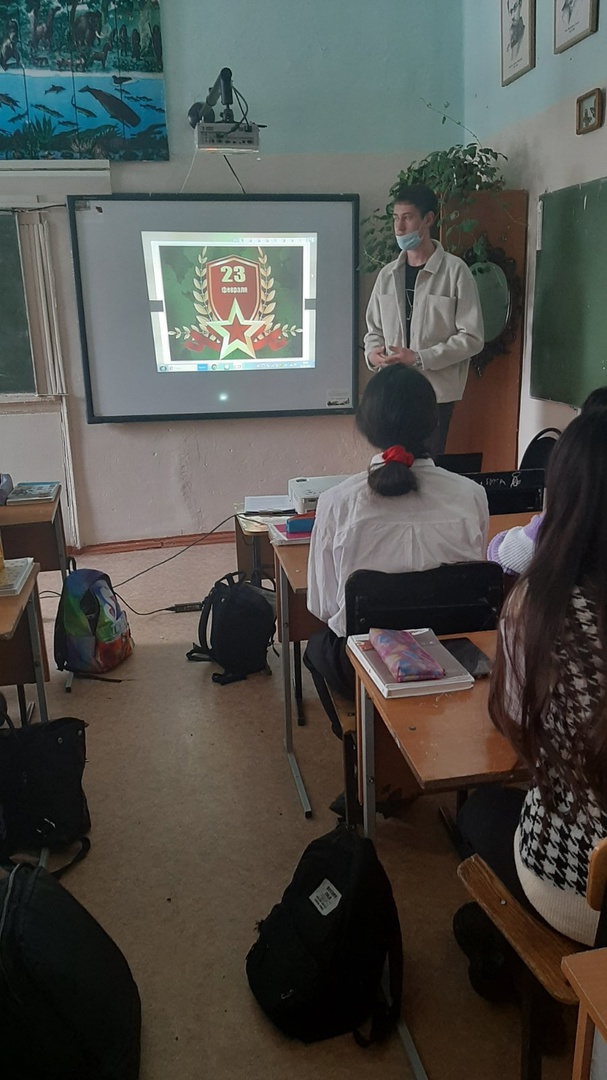 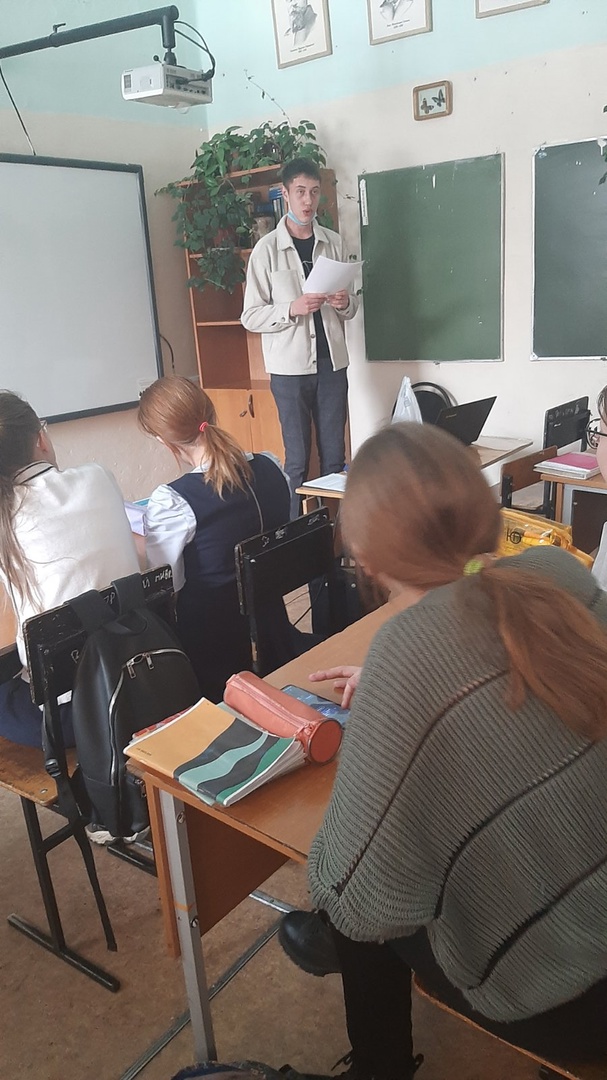 19 октября волонтёры нашего движения приняли активное участие в организации добровольческого субботника по уборки территории Храма имени Святого Луки при академии.Всего в субботнике приняли участие 15 добровольцев из числа волонтёрских отрядов нашей Alma Mater! Силами ребят была очищена большая территория от снега.
Сергеев Захар, Писаренко Петр, Субботин Владислав.
День борьбы с болезнью Паркинсона 11 апреля
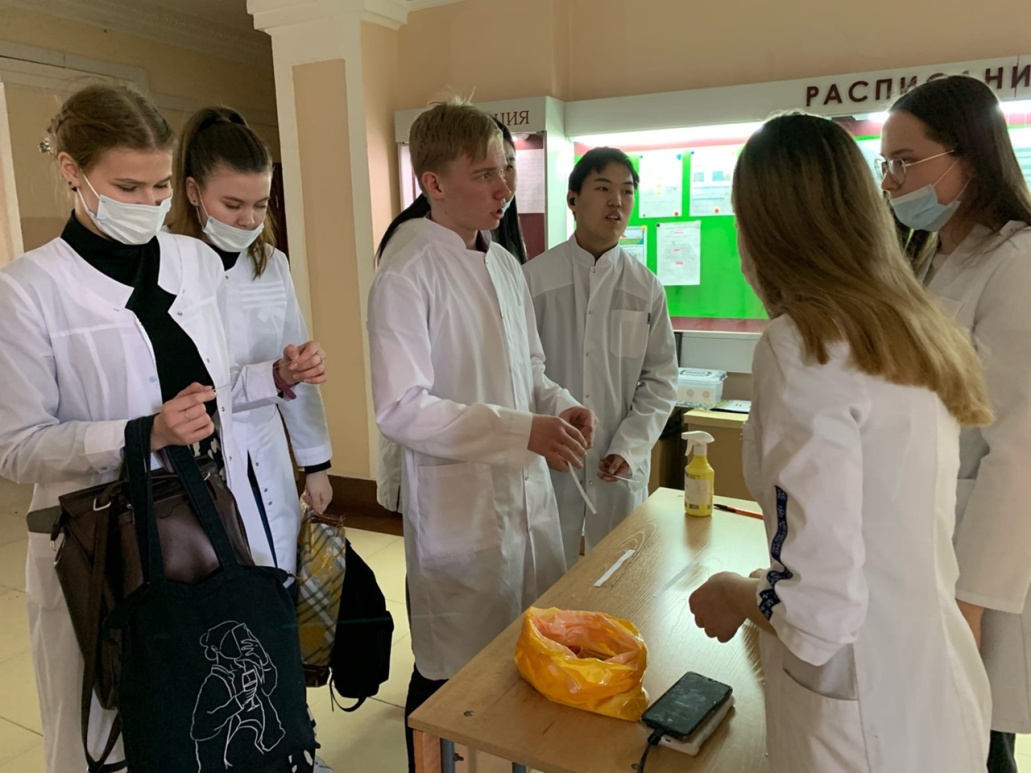 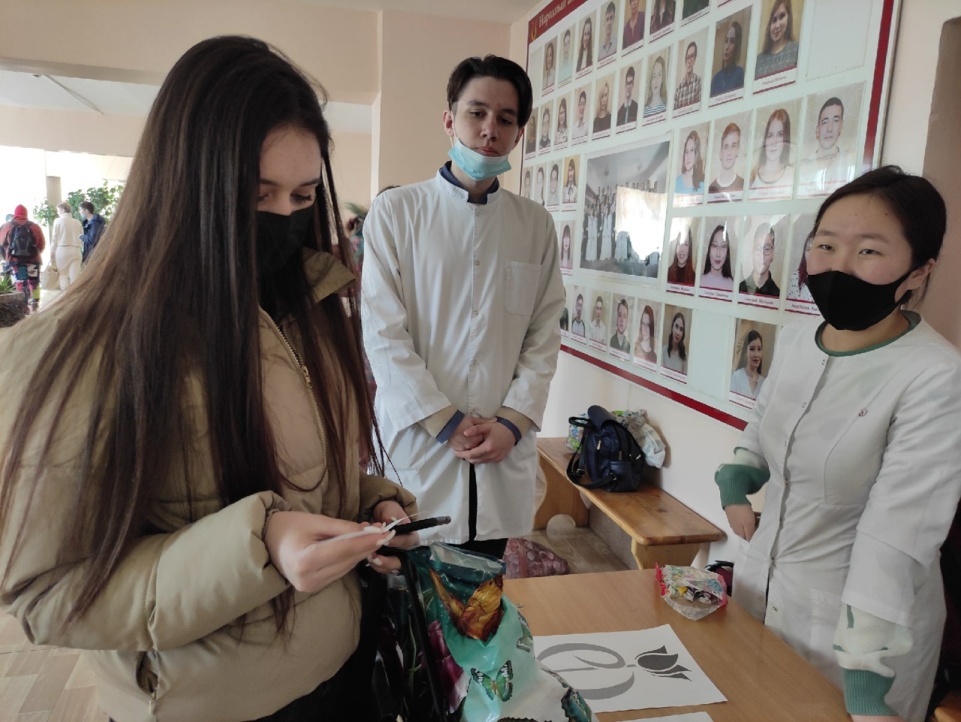 Проект “Патронаж”
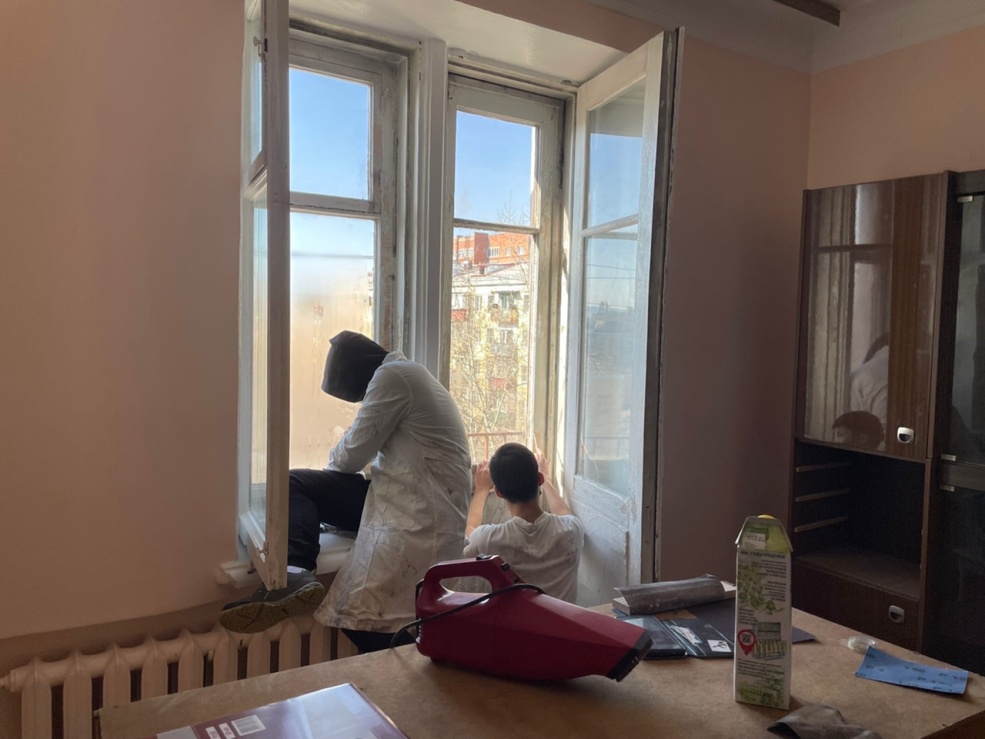 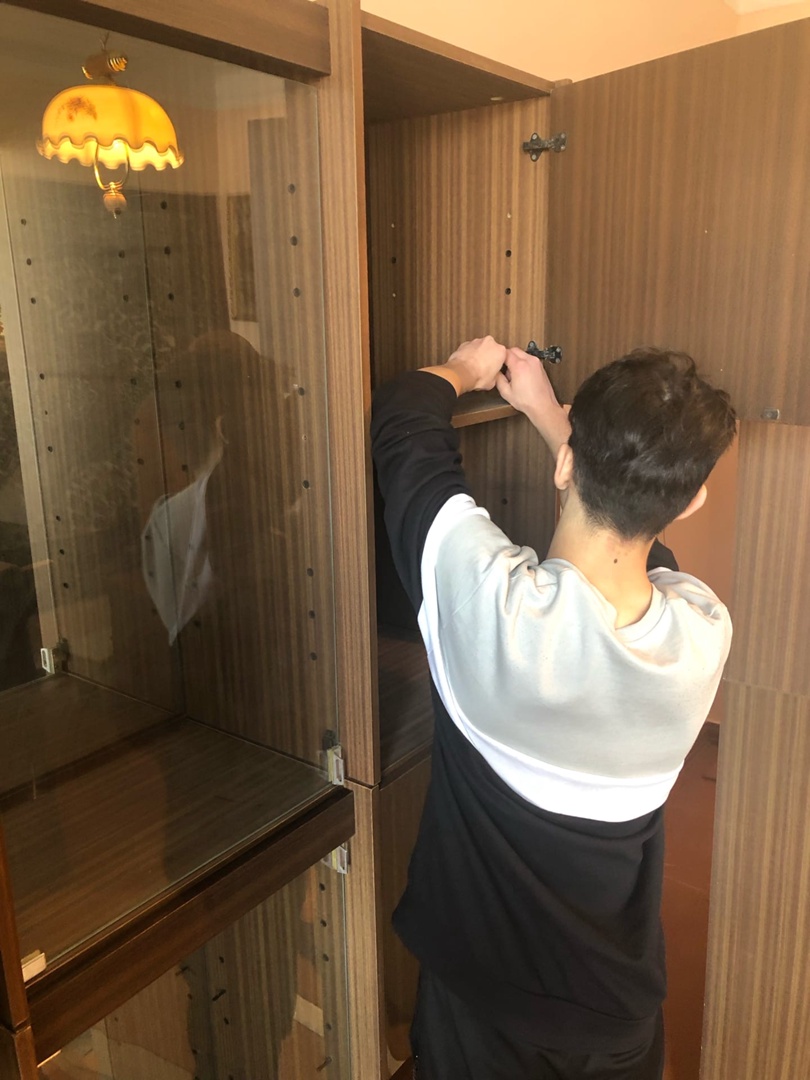 День здоровья 7.04.22
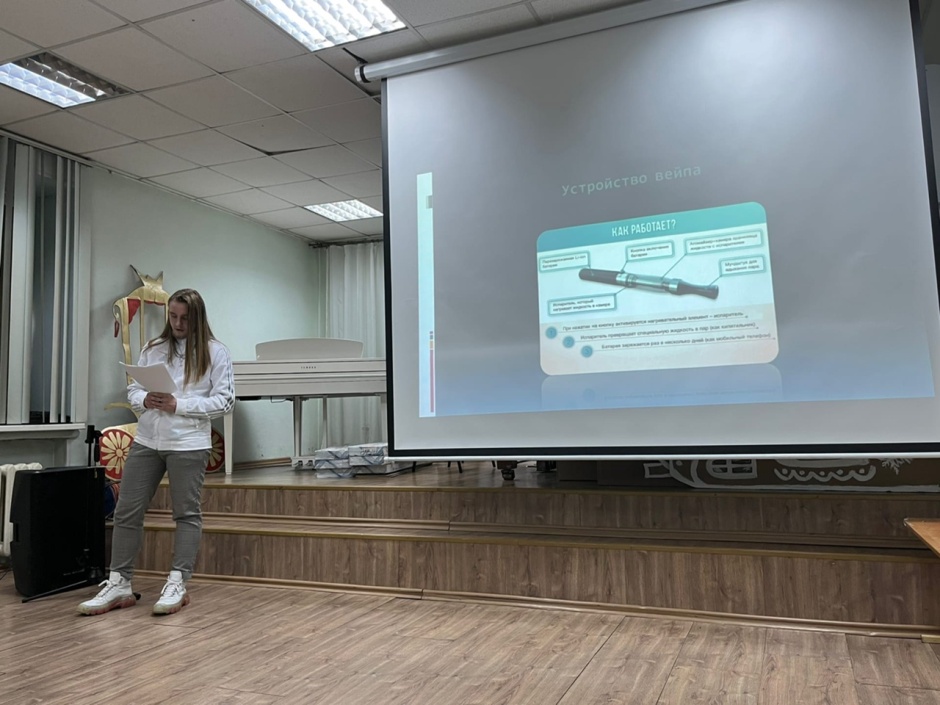 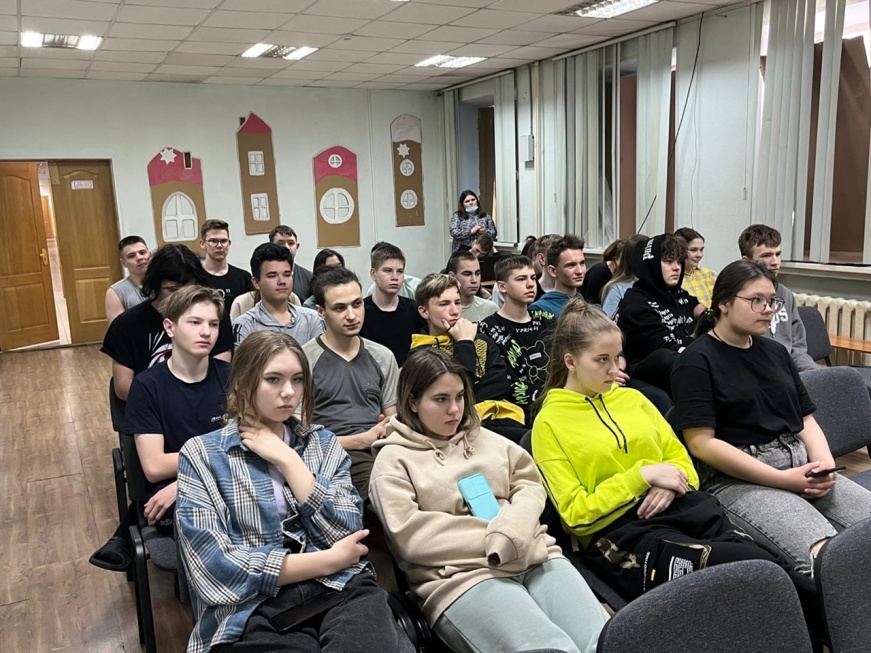 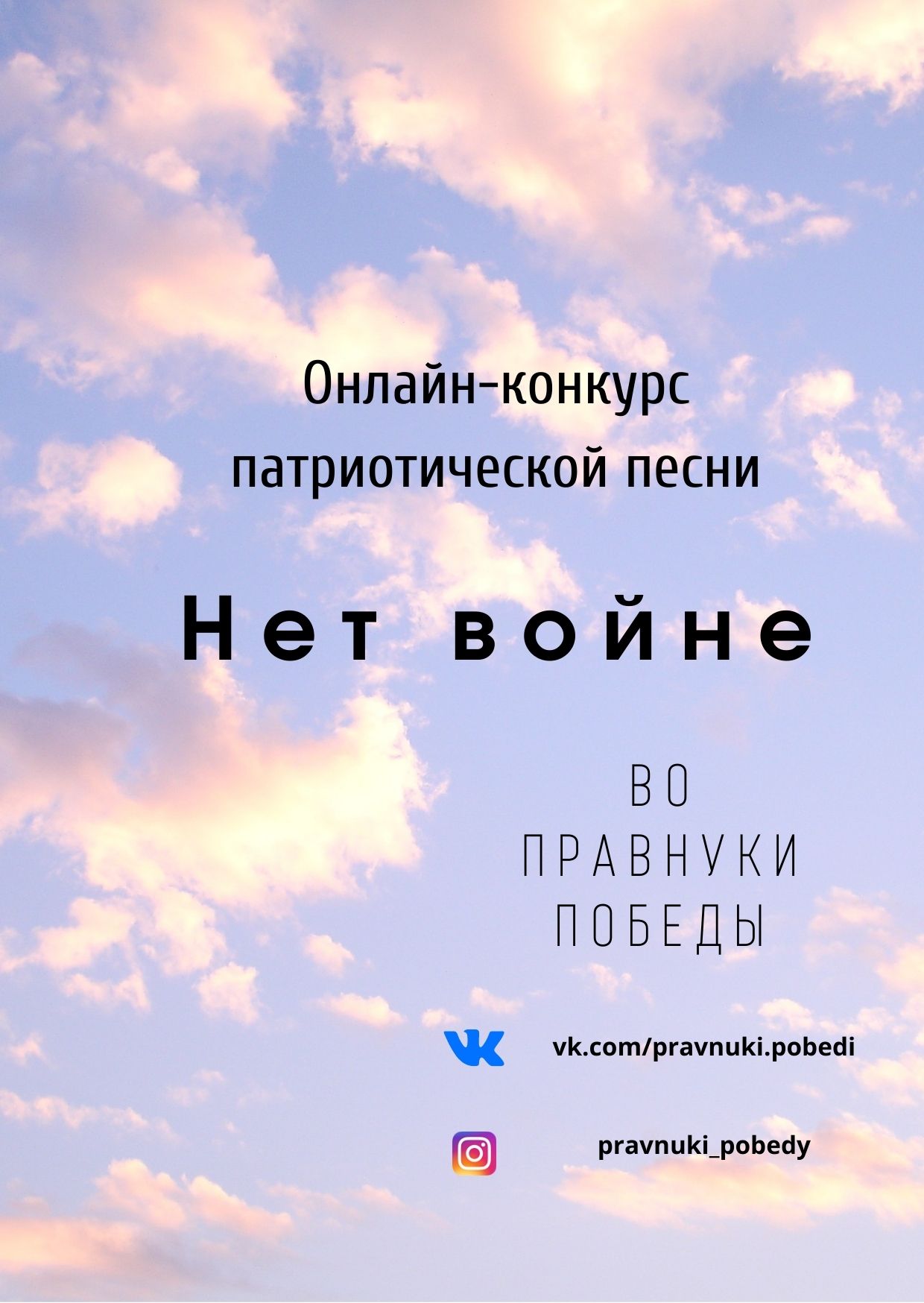 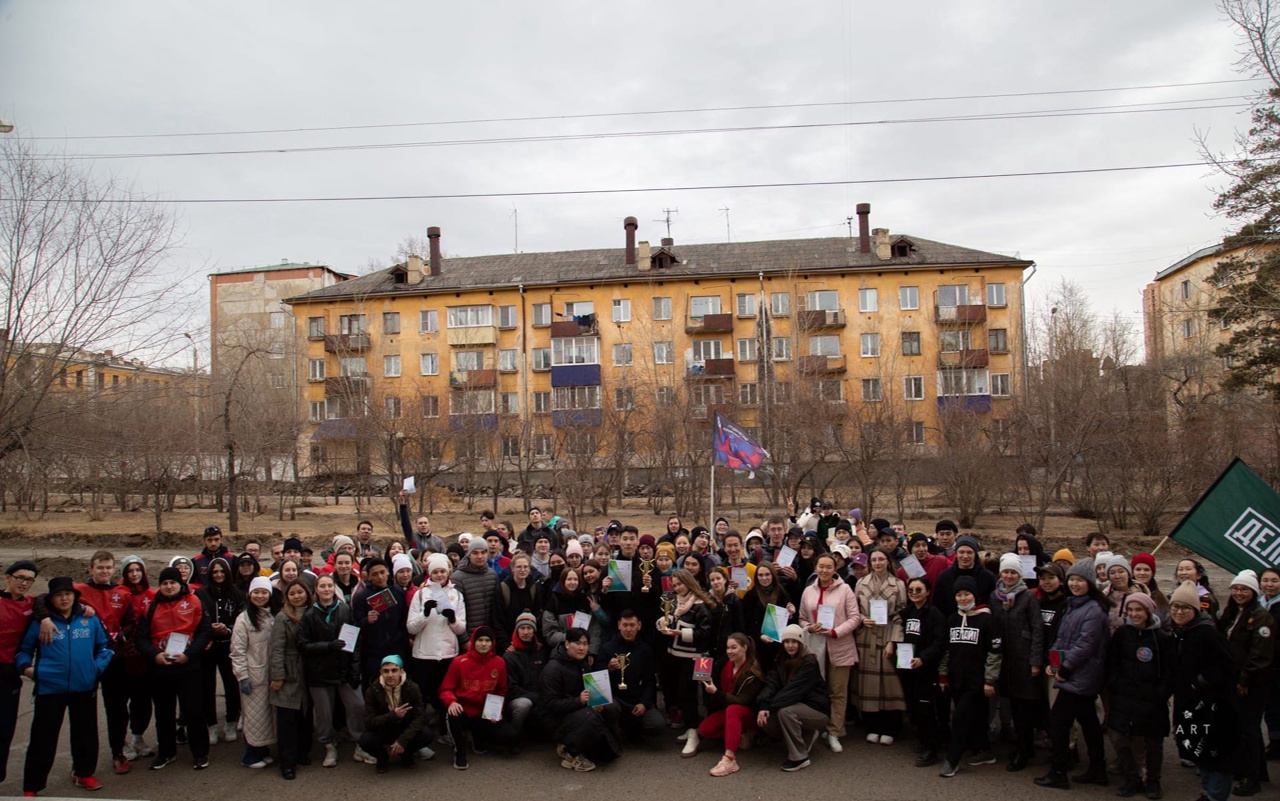 Спортивный праздник  для волонтеров ЧГМА «Академия ЗОЖ»
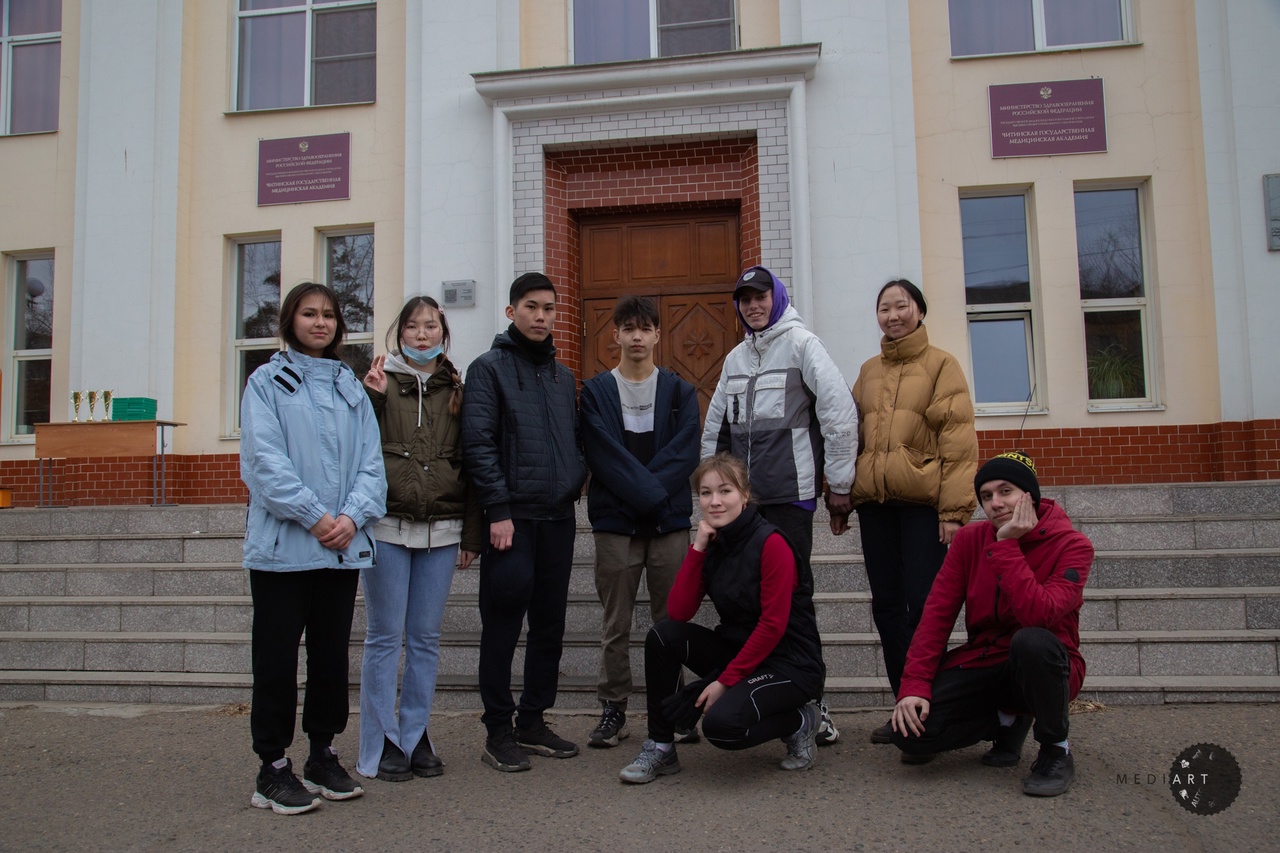 Zа Мир — без нацизма 15 апреля
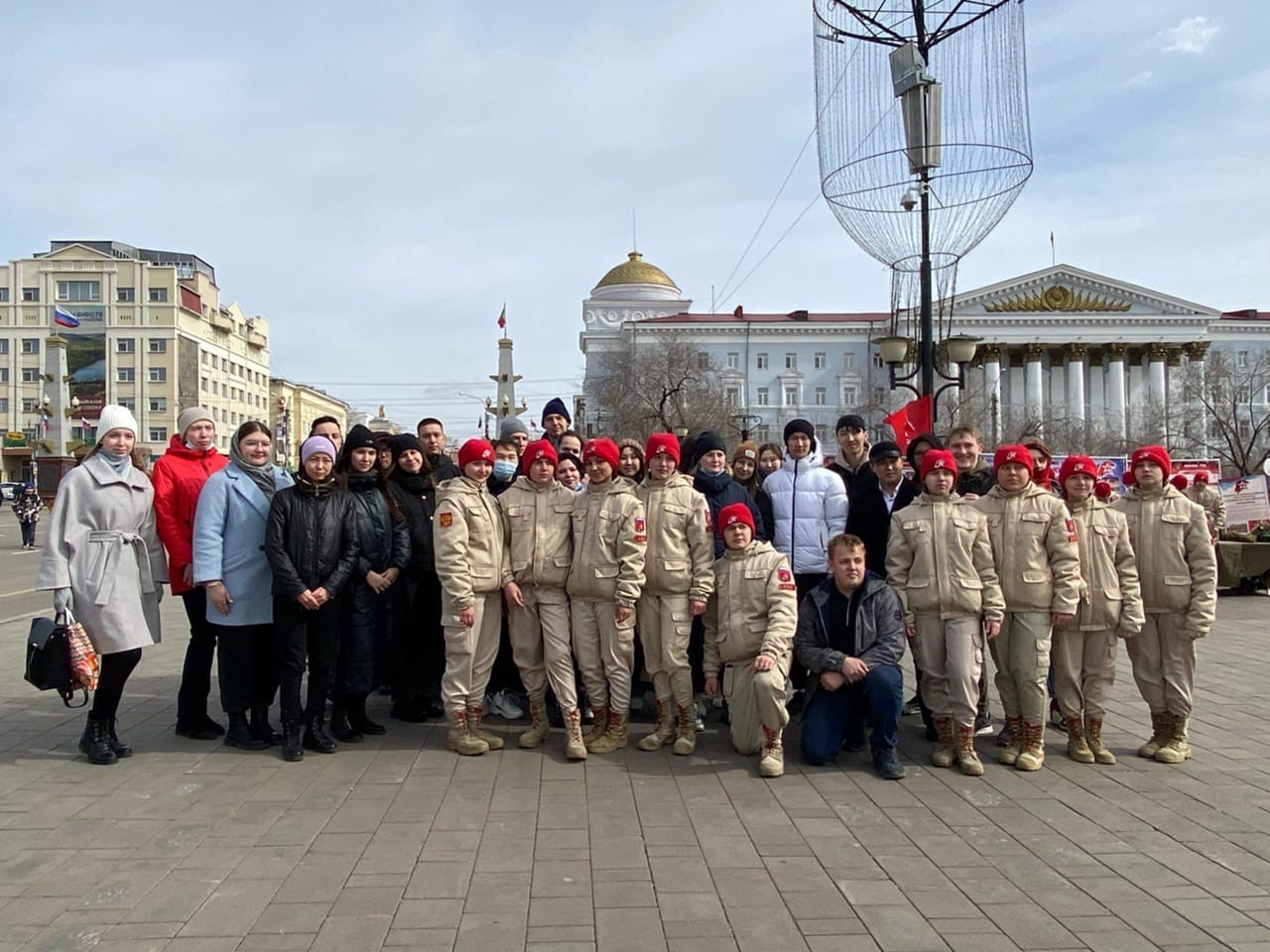 Спасибо за внимание!